Эмоциональная сфера
СТРАХ
Буйначёва Виктоия Олеговна
педагог-психолог МБДОУ г. Иркутска детский сад № 78
ЭмоцияСТРАХ
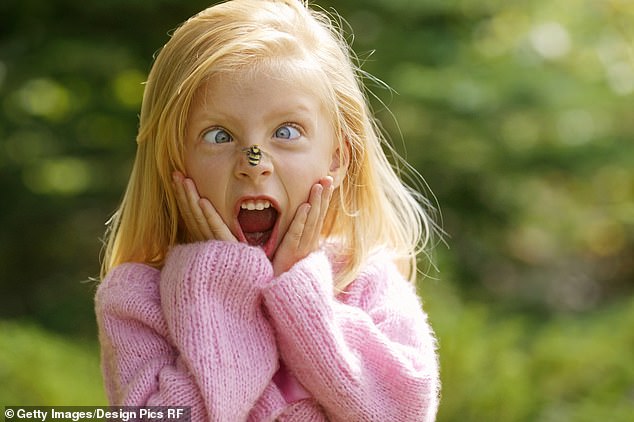 A
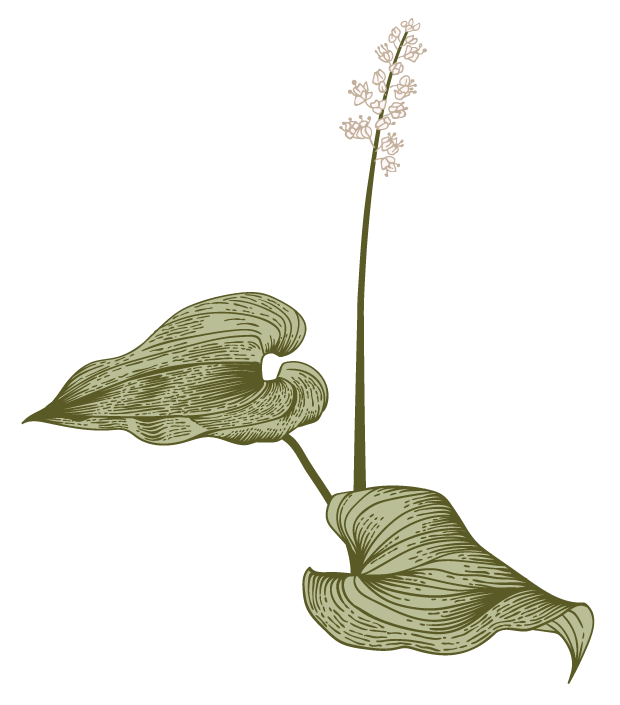 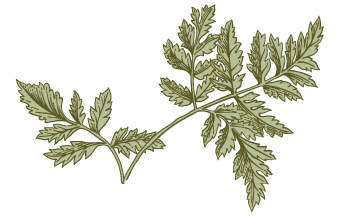 ИСПУГАННОЕ ЛИЦО
3
Испуганное лицо имеет 
следующие признаки:
Брови подняты и стянуты вместе;
Рот открыт;
Веки напряжены и подняты.
4
Причины страха
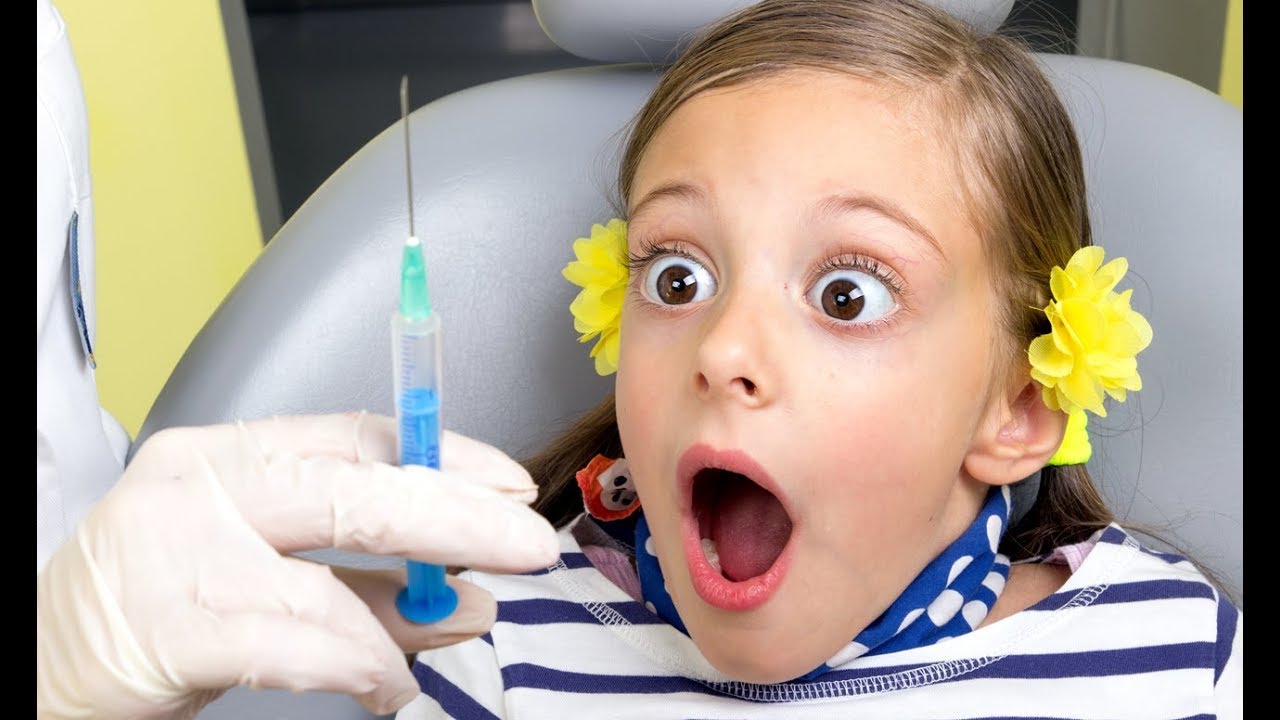 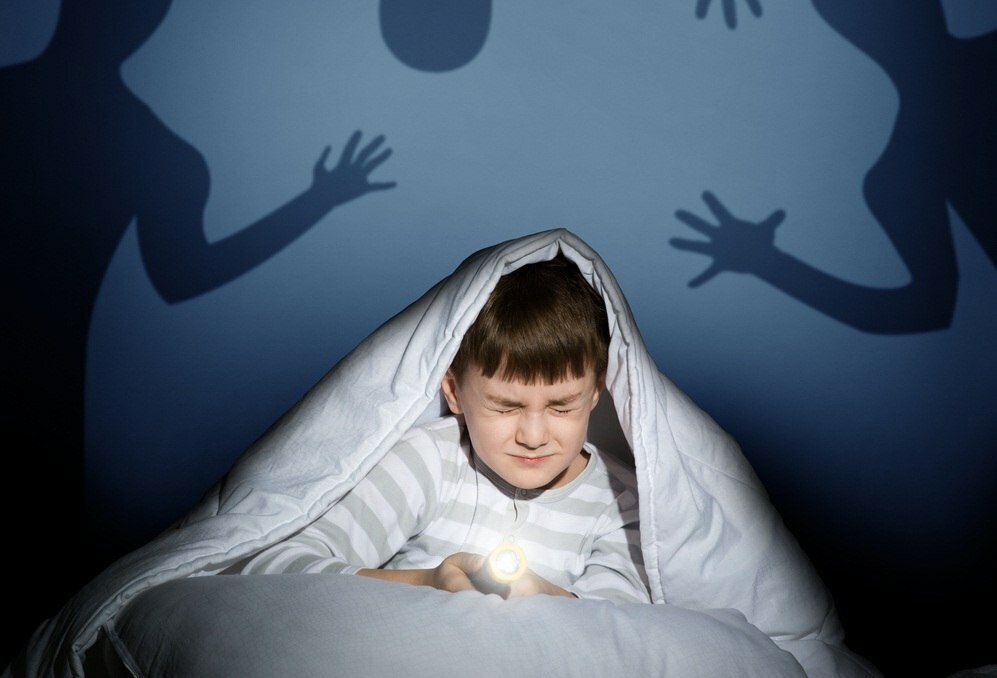 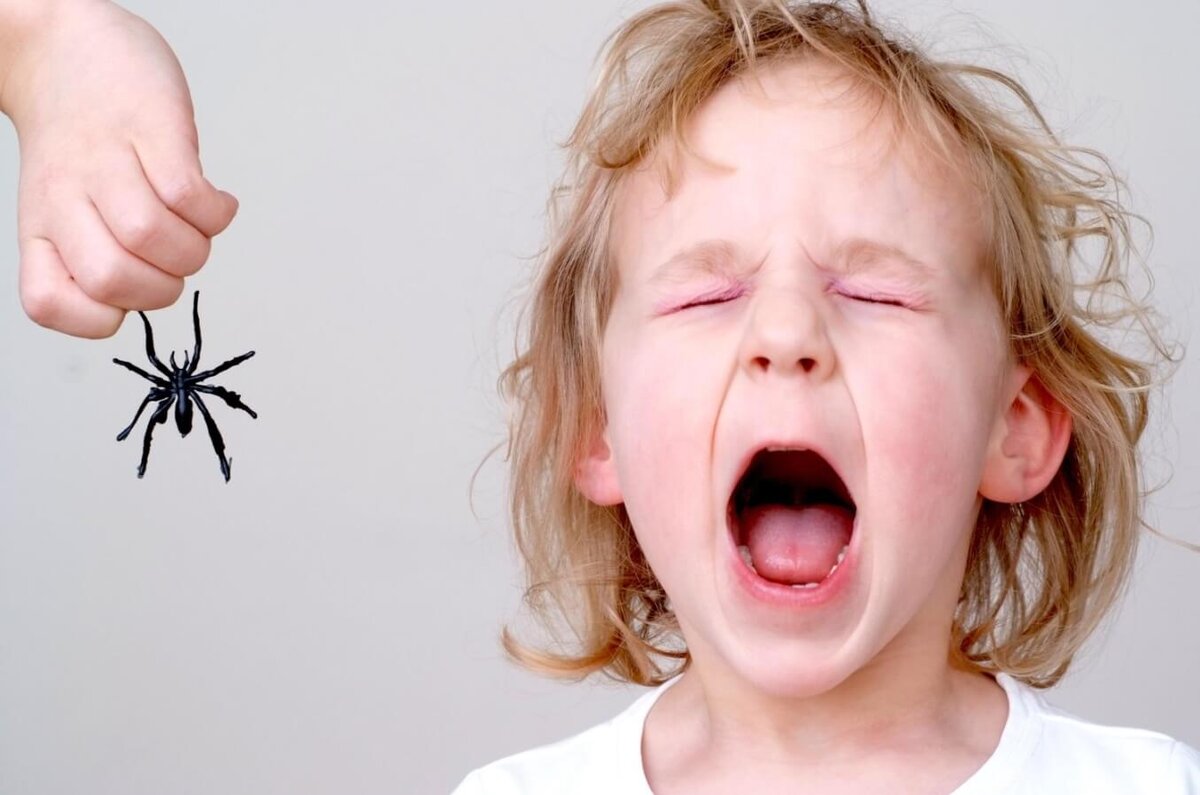 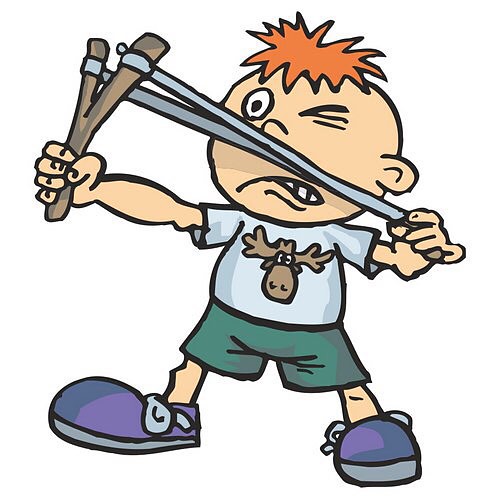 Четвертый лишний
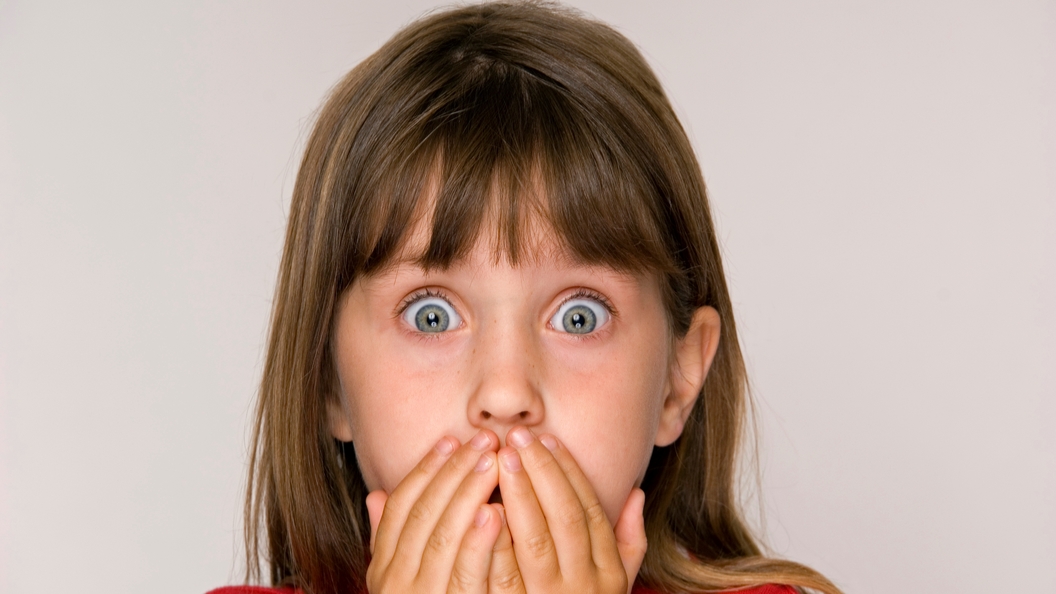 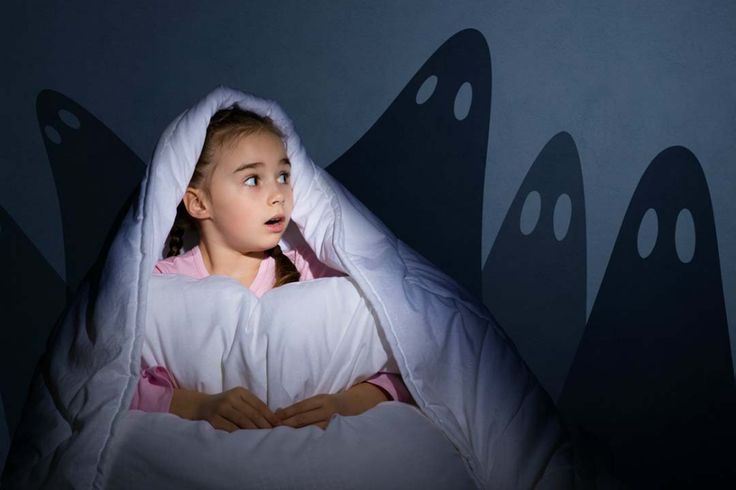 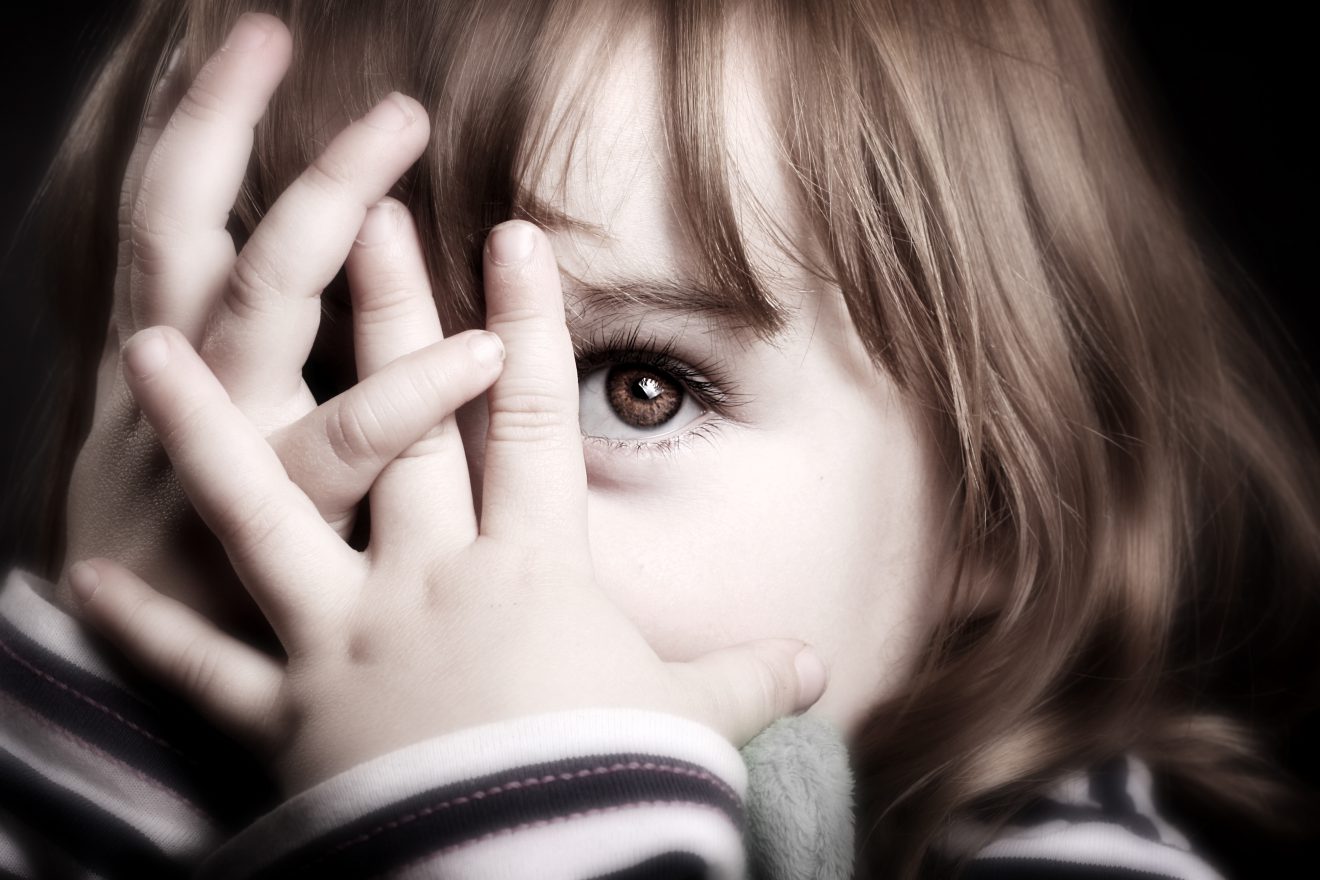 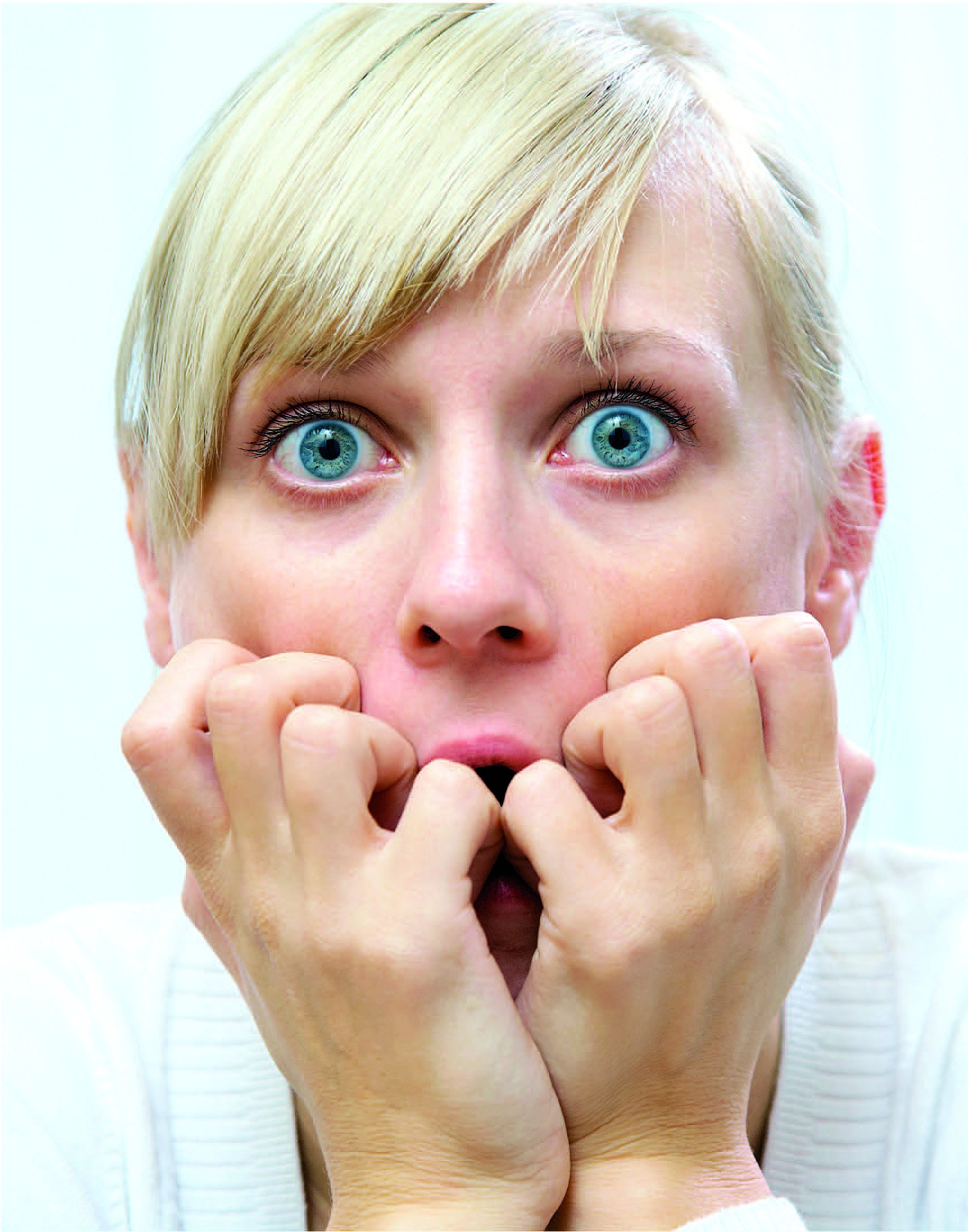 6
Четвертый лишний
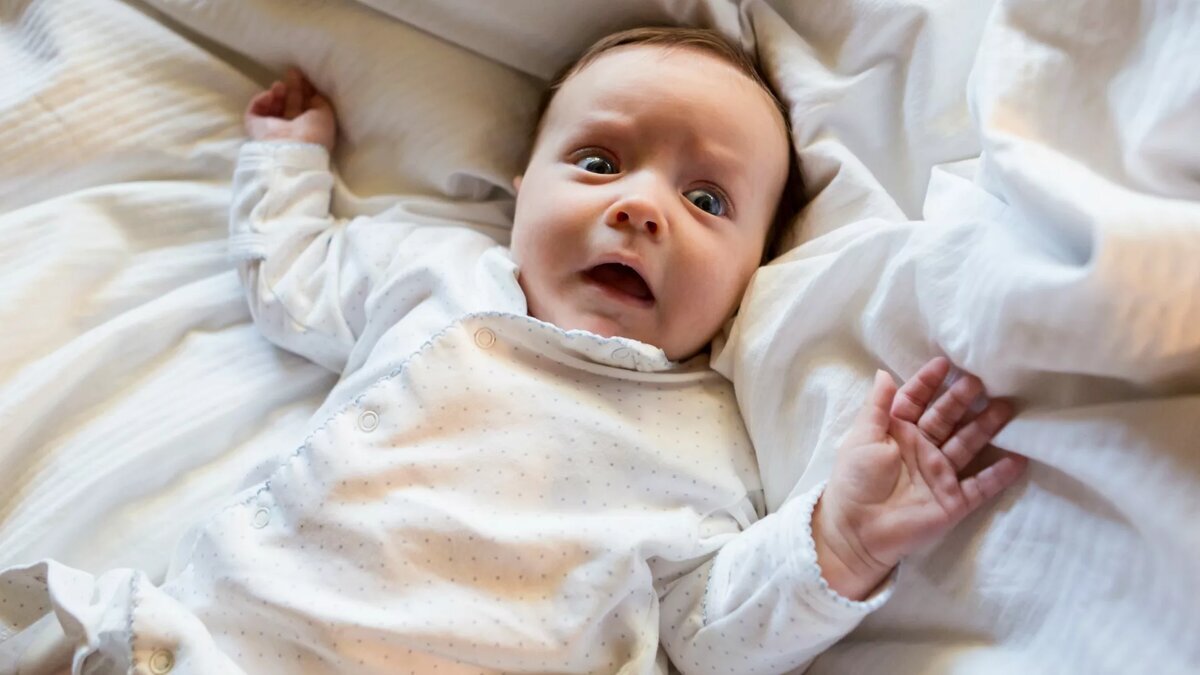 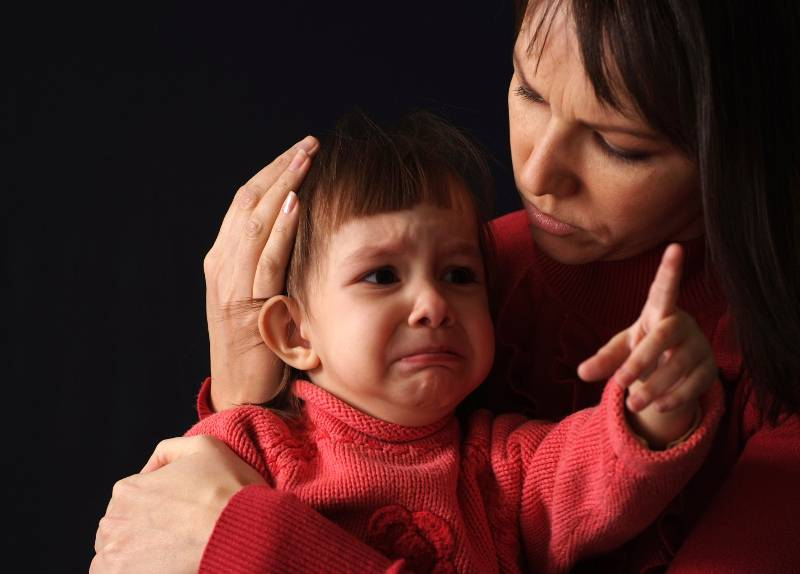 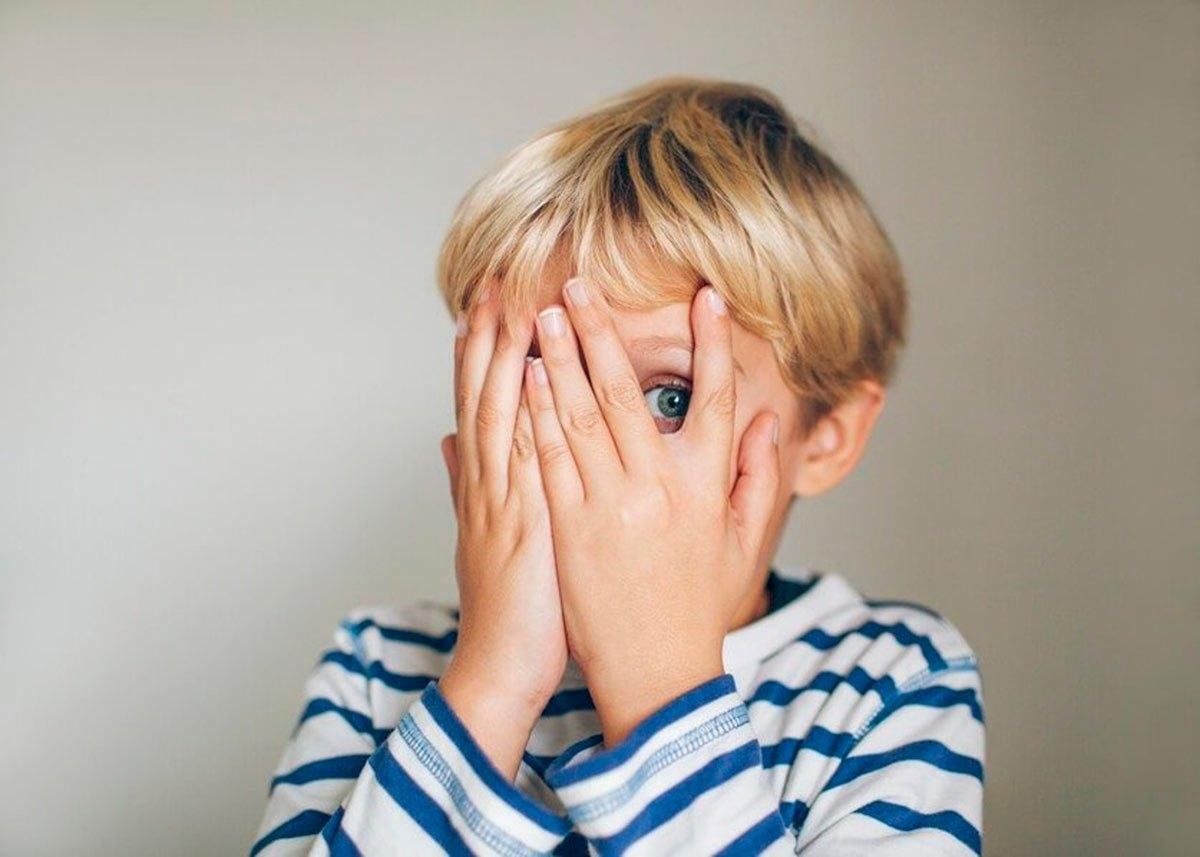 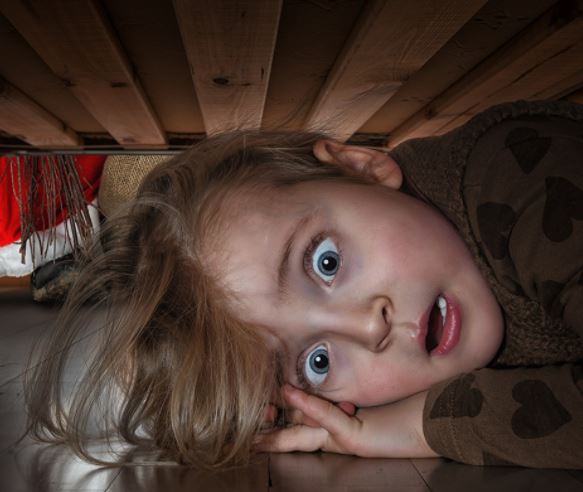 7
Четвертый лишний
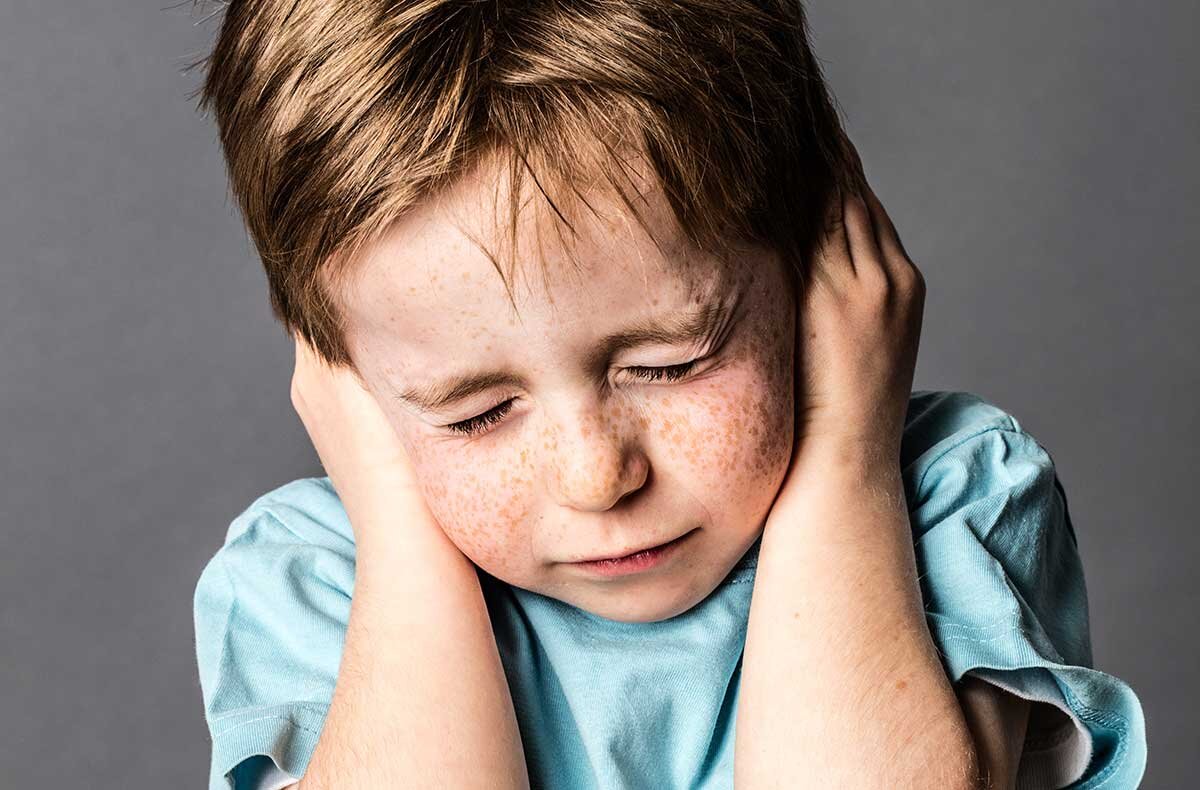 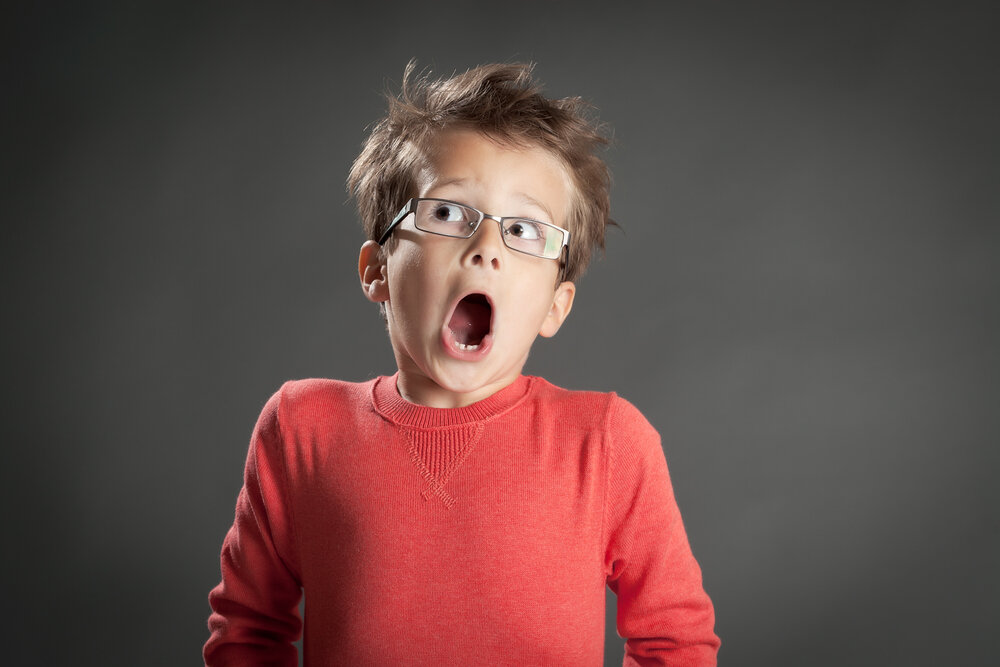 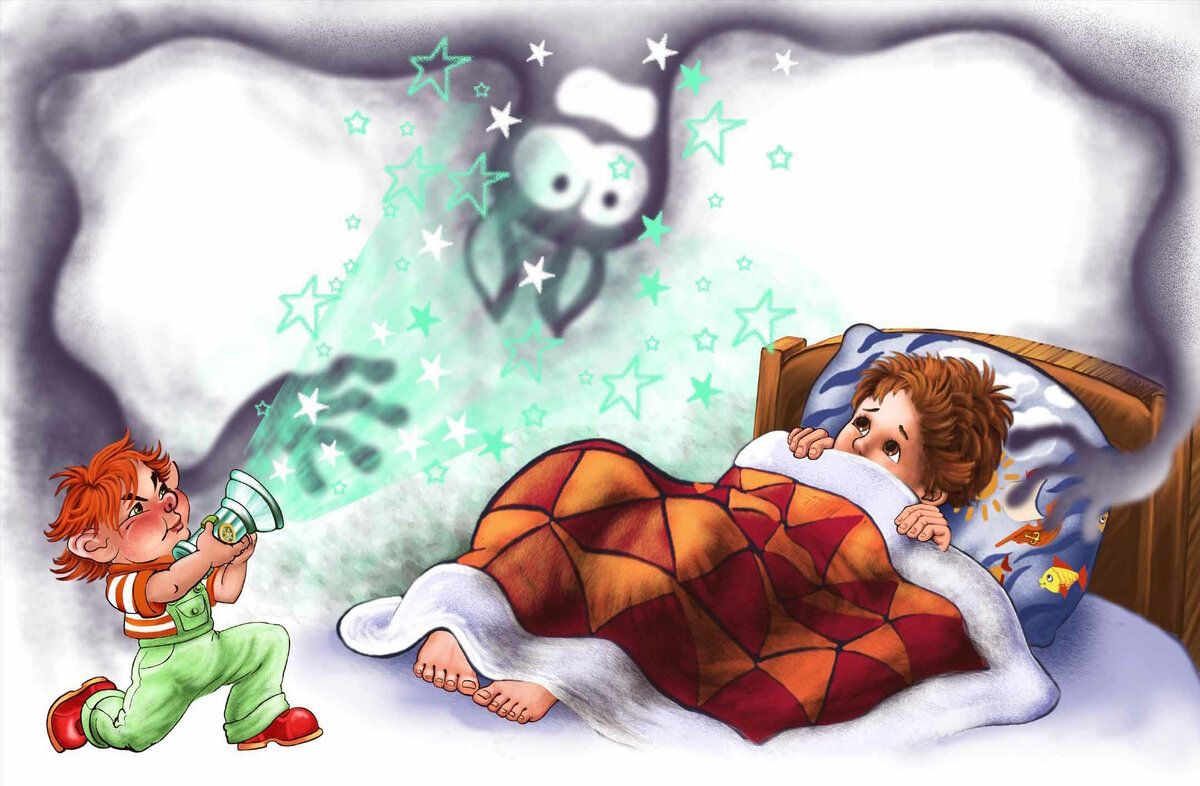 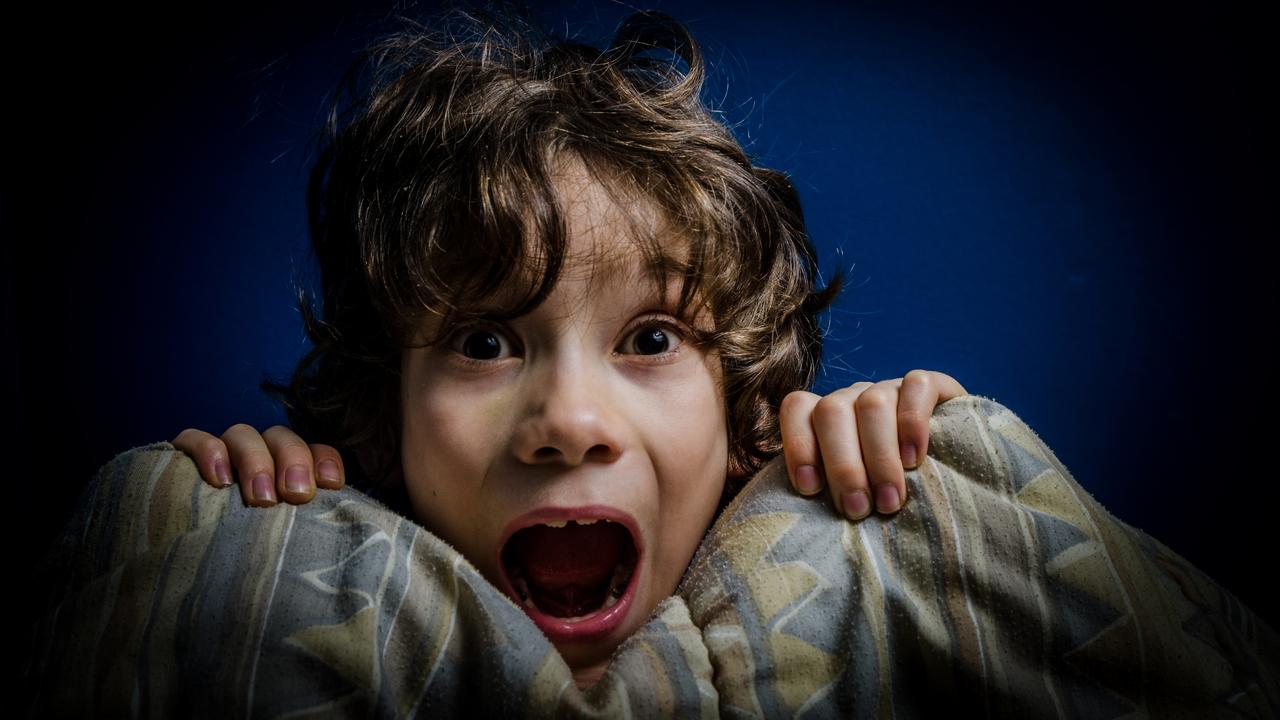 8
Спасибо завнимание